DOA BELAJAR
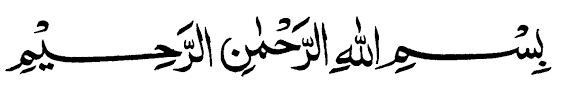 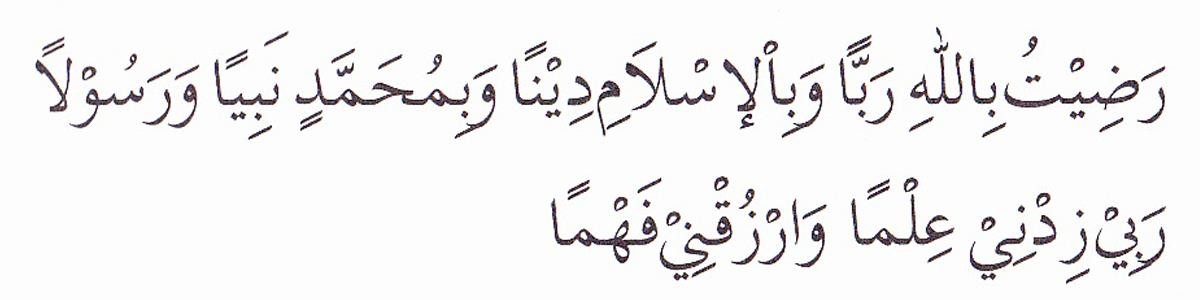 “Aku ridho Allah SWT sebagai Tuhan ku, Islam  sebagai agamaku, dan Nabi Muhammad sebagai  Nabi dan Rasul, Ya Allah, tambahkanlah kepadaku  ilmu dan berikanlah aku kefahaman”
Metode KB Sederhana dan Alamiah





Oleh
Esitra Herfanda., M.Keb

Fakultas Ilmu Kesehatan Universitas ‘Aisyiyah 
Yogyakarta 2021
CAPAIAN PEMBELAJARAN
Mahasiswa mampu memahami, menganalisis, mempersepsikan metode KB sederhana dan alamiah (C2,A4,P1)

MAL 
Suhu basal 
 Lendir serviks 
 Kalender 
 Coitus interuptus 
 Kondom 
 Diafragma/ cup service 
 Spermisid
Metode Kb Sederhana dan Alamiah
Metode kontrasepsi yang memanfaatkan sifat – sifat alami tubuh manusia, Metode ini merupakan metode keluarga berencana yang tidak membutuhkan alat, maupun obat - obatan.
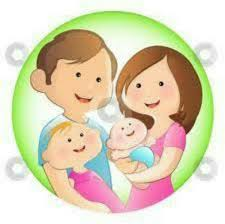 Jenis-Jenis
Metode Amenore Laktasi (MAL)
Metode Keluarga Berencana Alamiah (KBA) : Metode Lendir Serviks, Sistem Kalender
Kondom
Metode Amenore Laktasi (MAL
Metode Amenorea Laktasi (MAL) adalah kontrasepsi yang mengandalkan pemberian Air Susu Ibu (ASI) kepada bayinya.

Fisiologi mekanisme menyusui dengan menekan/ menunda terjadinya ovulasi.
Syarat Penggunaan MAL
Menyusui secara penuh ( full breest feeding)
Ibu belum mendapatkan haid
Umur bayi kurang dari 6 bulan
Keuntungan Kontrasepsi:
Efektivitas tinggi apabila sesuai ketentuan (98% pada enam bulan pascapersalinan)
Segera efektif
Tidak mengganggu senggama
Tidak menimbulkan efek samping secara sistemik
Tidak perlu pengawasan medis
Tidak perlu obat atau alat
Ekonomis, karena tanpa biaya.
Keuntungan Non Kontrasepsi
Untuk Ibu :

1) Mengurangi perdarahan pascapersalinan

2) Mengurangi resiko anemia karen aperdarahan

3) Meningkatkan hubungan psikologis antara ibu dan bayi
Untuk Bayi:

1) Mendapat kekebalan pasif

2) Sumber asupan gizi yang terbaik dan sempurna

3) Terhindar dari keterpaparan sumber kontaminasi lain: susu kaleng,botol, atau alat minum yang dipakai.
Kontraindikasi penggunaan MAL
Ibu sudah mendapat haid setelah bersalin
b. Tidak menyusui secara ekslusif
c. Bayinya sudah berumur lebih dari 6 bulan
d. Bekerja dan terpisah dari bayi lebih lama dari 6 jam.
Metode Lendir Serviks
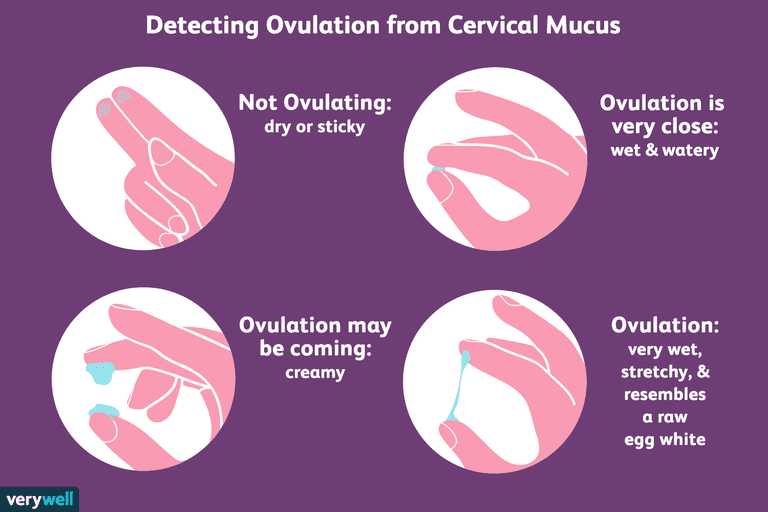 Metode Lendir Serviks atau lebih dikenal dengan Metode Ovulasi Billings/MOB atau metode dua hari mukosa serviks  dan Metode Simtotermal adalah metode yang paling efektif.
Sistem Kalender
Sistem kalender atau Pantang berkala atau Metode Suhu Basal kurang efektif karena angka kegagalan yang cukup tinggi (>20%) dan waktu pantang yang lebih singkat.
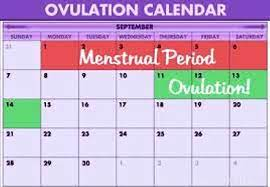 Bila siklus teratur 28 hari maka, masa subur adalah hari ke-12 hingga hari ke-16Bila siklus haid tidak teratur,  maka rumusnya :-          Hari pertama masa subur= jumlah hari terpendek -18-          Hari terakhir masa subur= jumlah hari terpanjang -11
Metode suhu basal
Metode ini berdasarkan kenaikan suhu tubuh setelah ovulasi sampai sehari sebelum menstruasi berikutnya. Pengukuran dilakukan dengan termometer yang sama dan tempat yang sama setiap pagi setelah bangun tidur. Jika 6 hari secara berturut-turut suhu rendah (36,40C – 36,70C), kemudian 3 hari berturut-turut suhu lebih tinggi (36,90C – 37,50C), maka setelah itu dapat dilakukan senggama tanpa menggunakan alat kontrasepsi.
Manfaat Non Kontrasepsi

1) Meningkatkan keterlibatan suami dalam keluarga berencana

2) Menambah pengetahuan tentang sistem repsoduksi oleh suami dan istri.

3) Memungkinkan meningkatkan hubungan/ relasi melalui peningkatan komunikasi antara suam da istri.
Manfaat Kontrasepsi1) Dapat digunakan untuk menghindari kehamilan2) Tidak ada resiko kesehatan yang berhubungan dengan kontrasepsi.3) Tidak ada efek samping sistemik.4) Efisien karen tanpa biaya.
Kondom
Kondom tidak hanya mencegah kehamilan, tetapi juga mencegah IMS termasuk HIV/AIDS.
Efektif bila dipakai dengan baik dan benar.
Dapat dipakai bersama kontrasepsi lain untuk mencegah IMS.
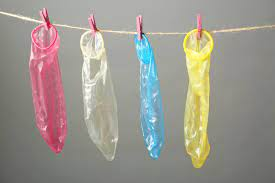 Cara Kerja
Kondom menghalangi terjadinya pertemuan sperma dan sel telur dengan cara mengemas sperma diujung selubung karet yang dipasang pada penis sehingga sperma tersebut tidak tercurah ke dalam saluran reproduksi wanita.

Mencegah penularan mikroorganisme (IMS termasuk HBV dan HIV/AIDS) dari satu pasangan kepada pasangan lain (khusus kondom yang terbuat dari latex dan vinil).
Efektifitas
Kondom cukup efektif bila dipakai secara benar pada setiap kali berhubungan seksual. Pada beberapa pasangan, pemakaian kondom tidak  efektif karena tidak dipakai secara konsisten. Secara ilmiah didapatkan hanya sedikit angka kegagalan kondom yaitu 2-12 kehamilan/100 perempuan per tahu
Manfaat Kontrasepsi:
1)       Efektifitas bila digunakan dengan benar

2)       Tidak mengganggu produksi ASI

3)       Tidak mempunyai pengaruh sistemik

4)       Murah dan dapat dibeli secara umum

5)       Tidak perlu resep dokter dan pemeriksaan khusus

6)       Metode kontrasepsi sementara bila metode kontrasepsi
Manfaat Non Kontrasepsi:
Memberi dorongan kepada suami untuk ikut ber KB

Dapat mencegah IMS

Mencegah ejakulasi dini

Mencegah terjadinya kanker serviks (mengurangi iritasi bahan karsinogenik pada servik                

Saling berinteraksi sesama pasangan

Mencegah imunofertilitas
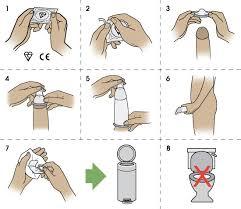 Pemakaian Kondom
Gunakan kondom setiap akan melaukan hubungan seksual
 Bila ingin efek yang lebih baik, tambahkan spermisid dalam kondom.

Jangan menggunakan gigi atau benda tajam pada saat membuka kemasan

Pasang kondom saat penis sedang ereksi.

Pemasangan kondom harus dilakukan sebelum penetrasi penis ke vagina.

Bila kondom tidak mempunyai tempat penampungan sperma, longgarkan ujungnya agar tidak terjadi robekan saat penetrasi

Kondom dilepas sebelum penis melembek

Lepaskan kondom di luar vagina agar tidak terjadi tumpahan sperma di luar vagina

iGunakan kondom hanya untuk sekali pakai saja, jangan gunakan kondom bila kondom sobek atau tampak kusut

Jangan gunakan minyak atau apapun untuk melicinkan kondom karena hanya akan merusak kondom
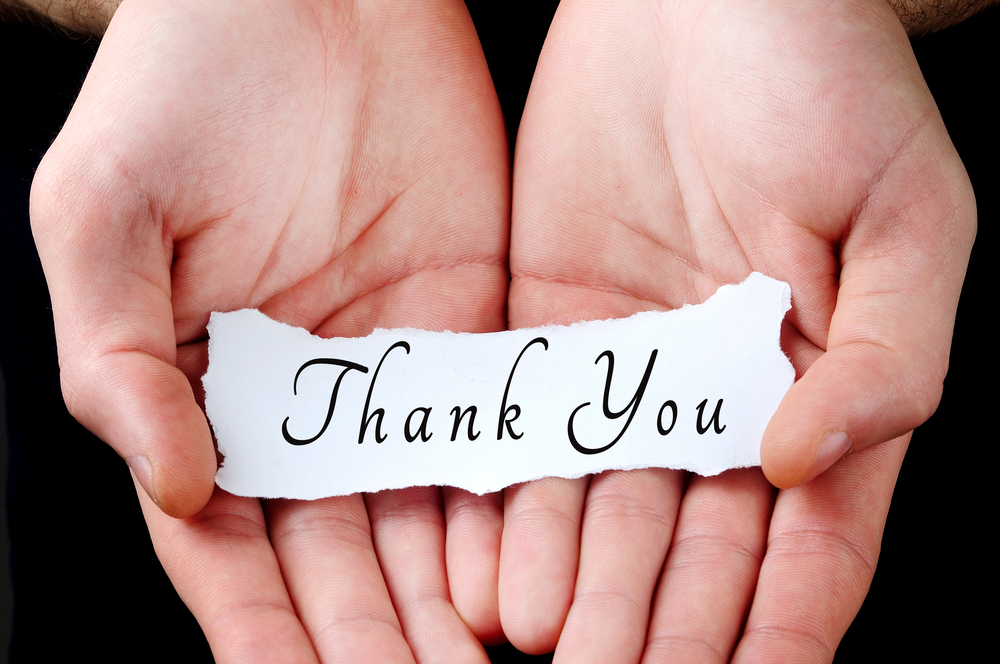 DOA SESUDAH BELAJAR
مِ يحِ ره لا نِ  مَ  حْ ره لا للَِّ ه ا مِ سْ

اَنقْ زُ رْ اوَ ًلاطِ اَب لَ طِ اَبلْ ا اَنرِ َأوَ  ُ هعَ اَبـّتِ ا اَنقْ زُ رْ اوَ اًّقح
ُهَباَنتِ جْ ا
َ قه حَ لْ ا اَنرِ َأ مه هُ  هللَا
Ya Allah, Tunjukkanlah kepada kami kebenaran  sehinggga kami dapat mengikutinya Dan
tunjukkanlah kepada kami kejelekan sehingga  kami dapat menjauhinya